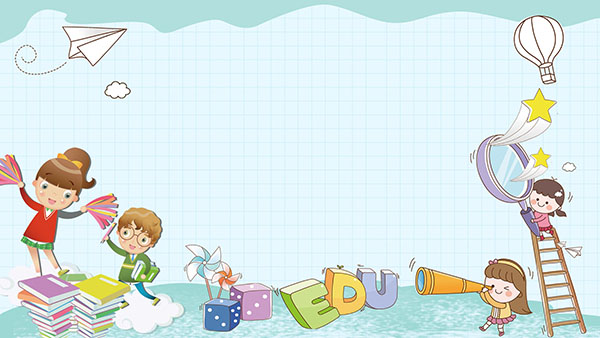 CHÀO MỪNG CÁC CON
ĐẾN VỚI TIẾT HỌC
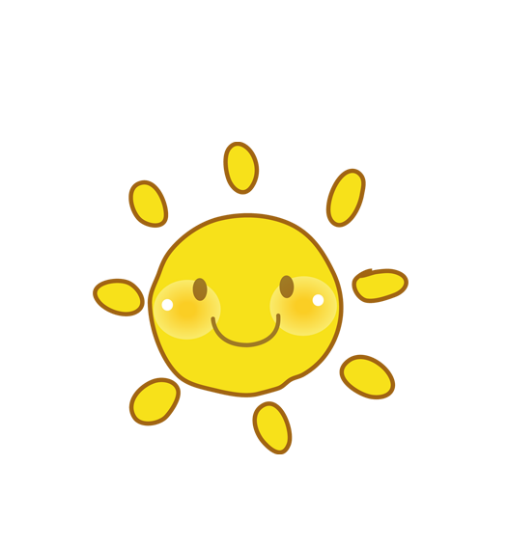 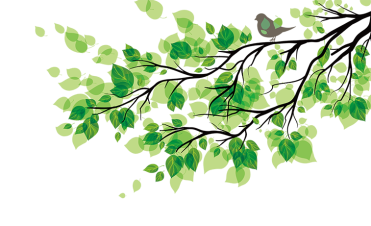 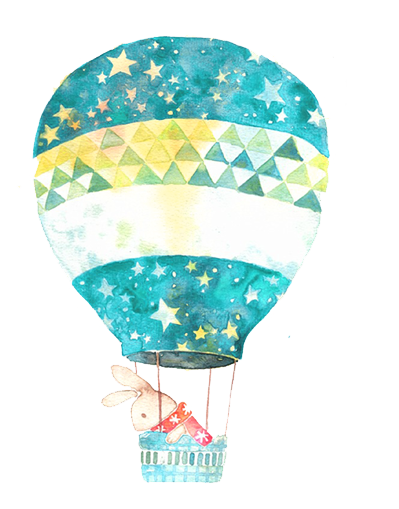 Toán
Bài toán liên quan đến phép cộng (42)
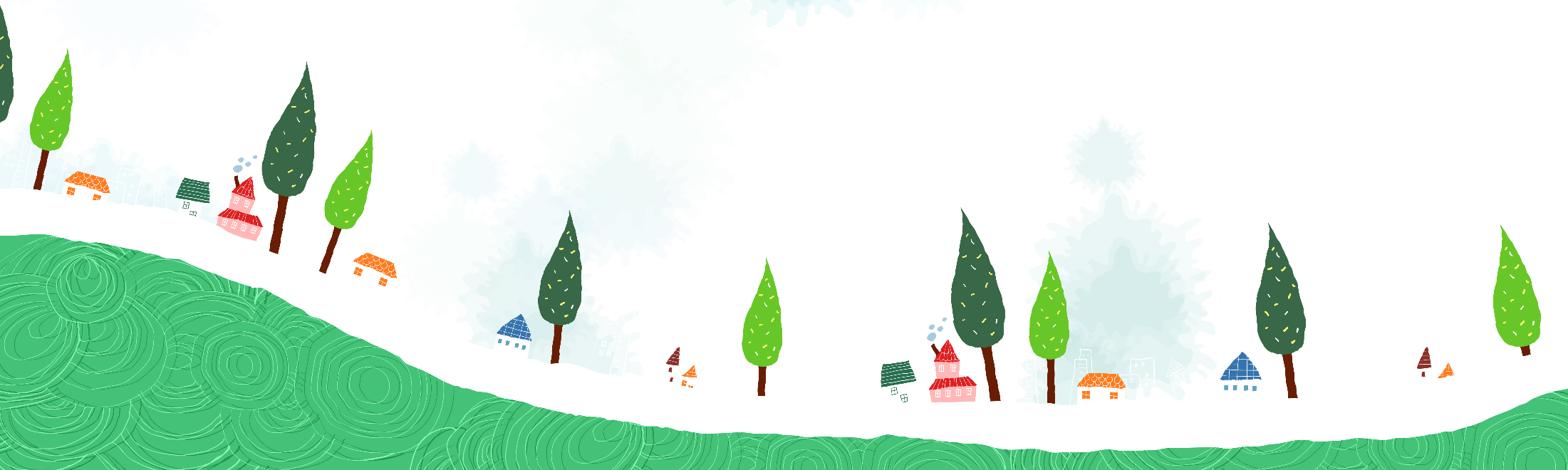 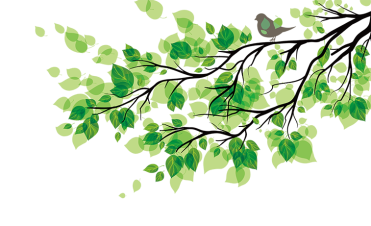 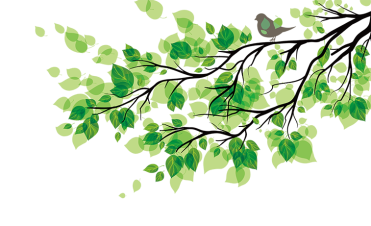 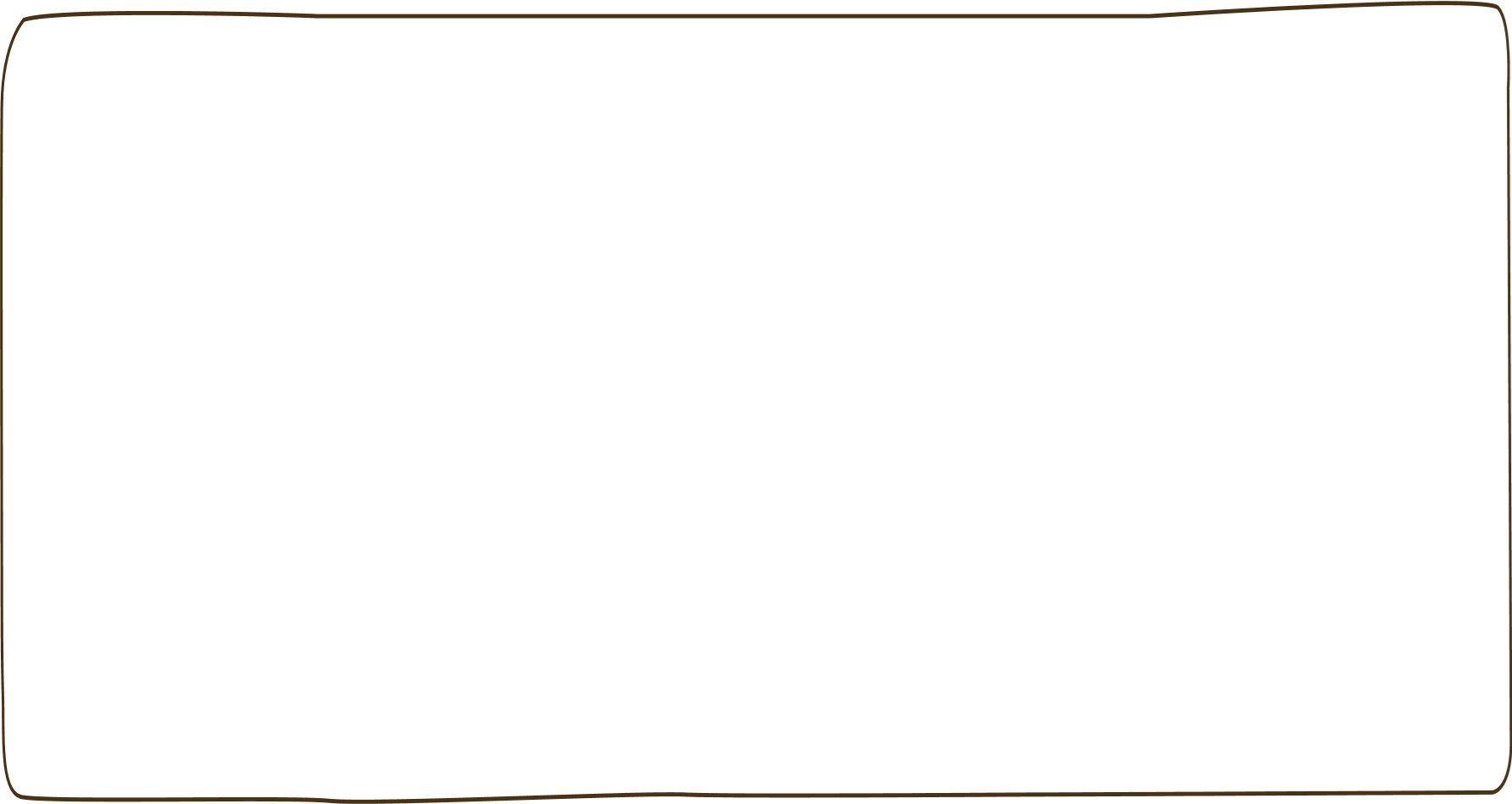 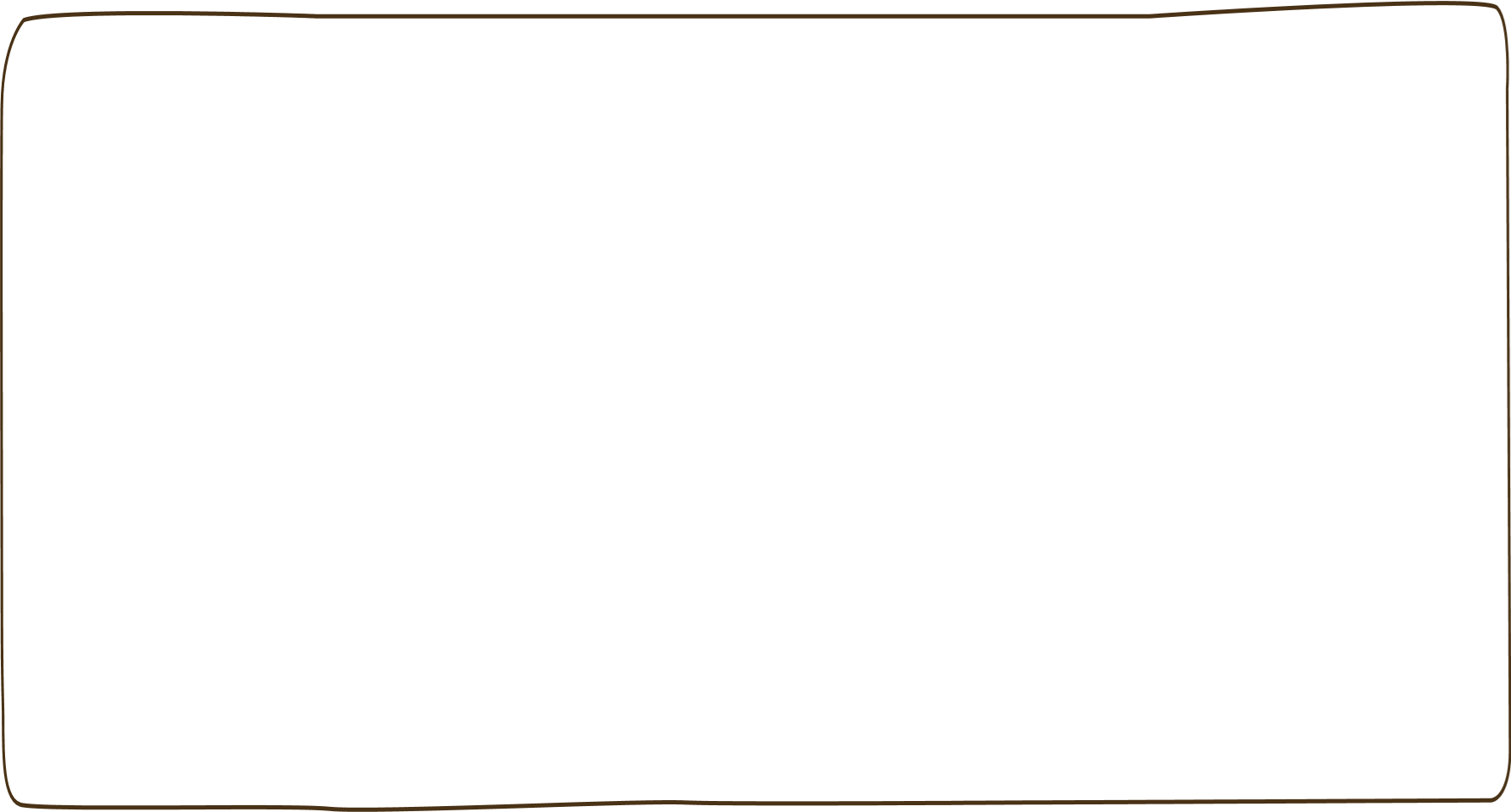 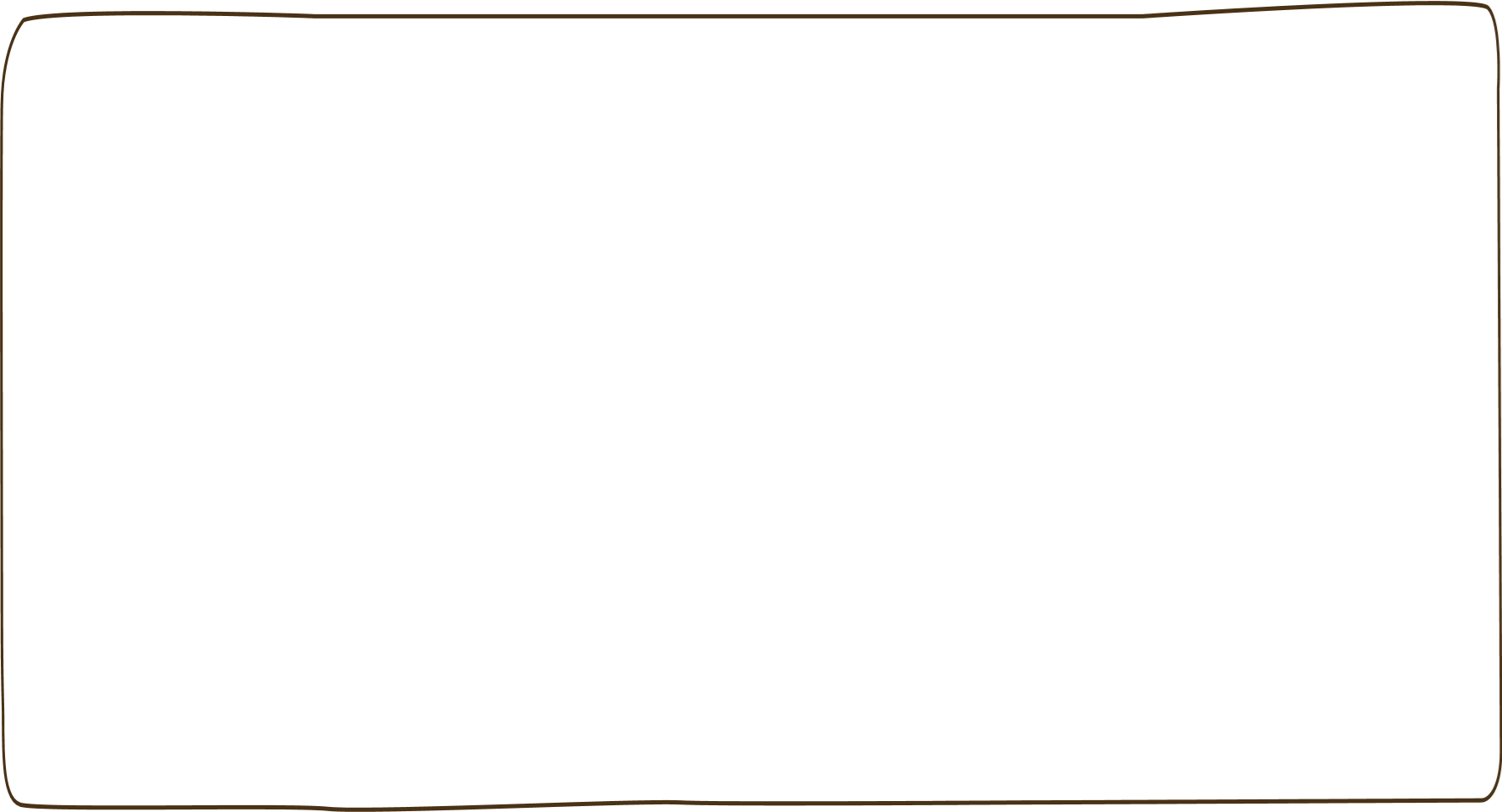 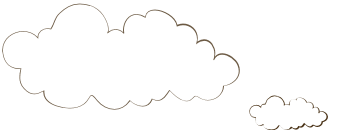 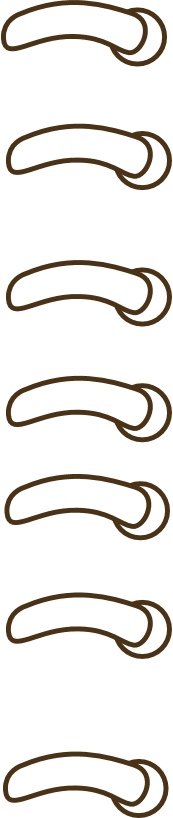 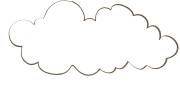 Yêu cầu cần đạt
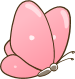 + Học sinh làm quen với cách tóm tắt và giải bài toán có lời văn liên quan đến phép cộng.
+ Học sinh biết cách trình bày bài giải của Bài toán có lời văn.
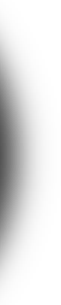 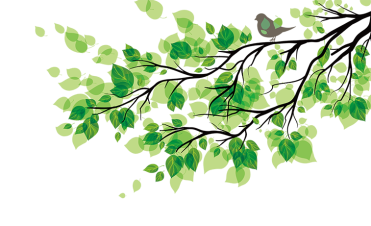 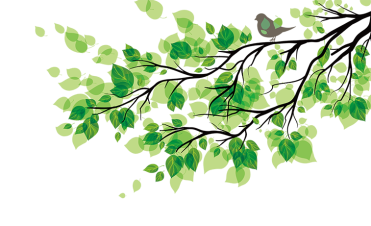 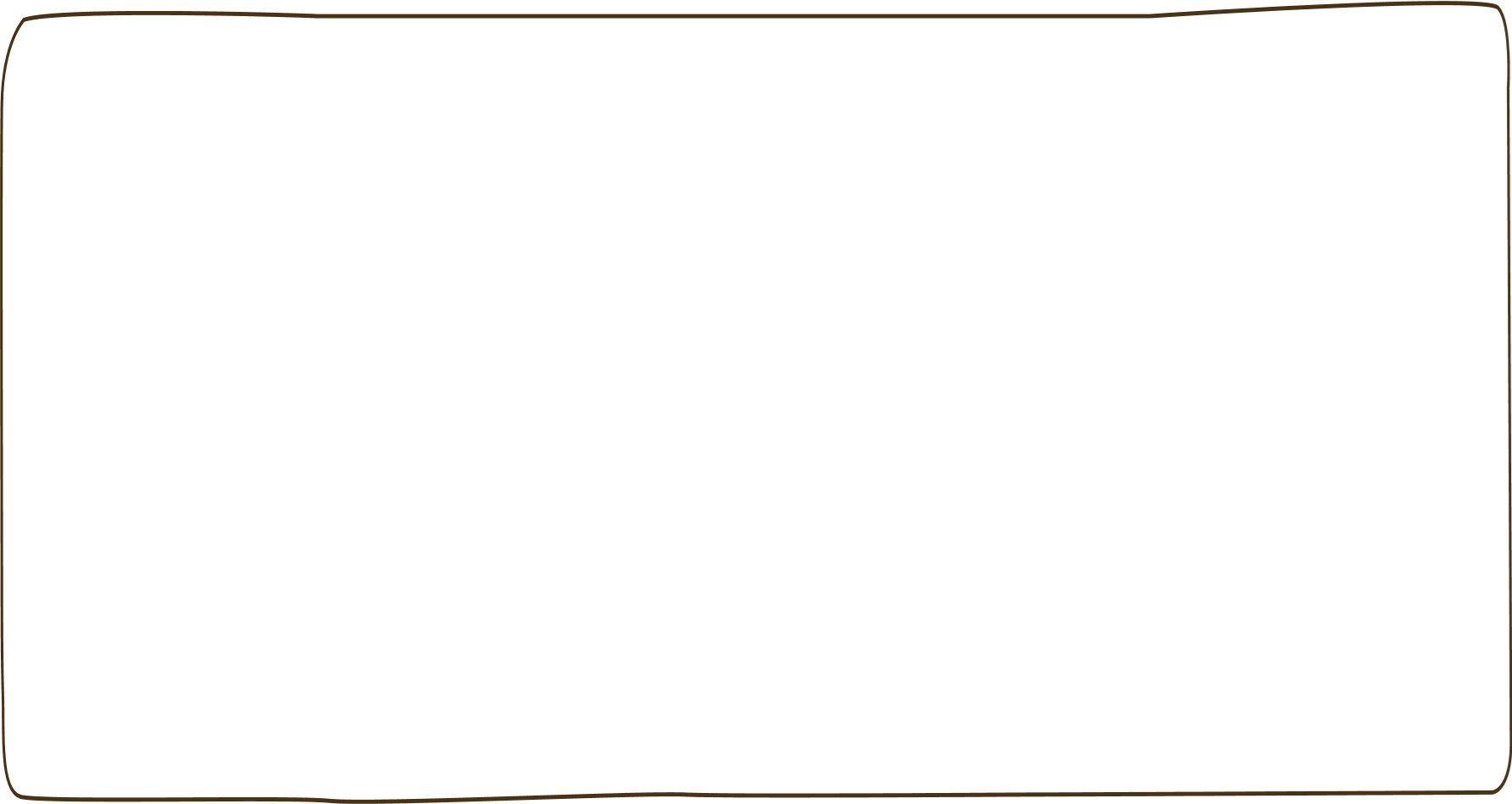 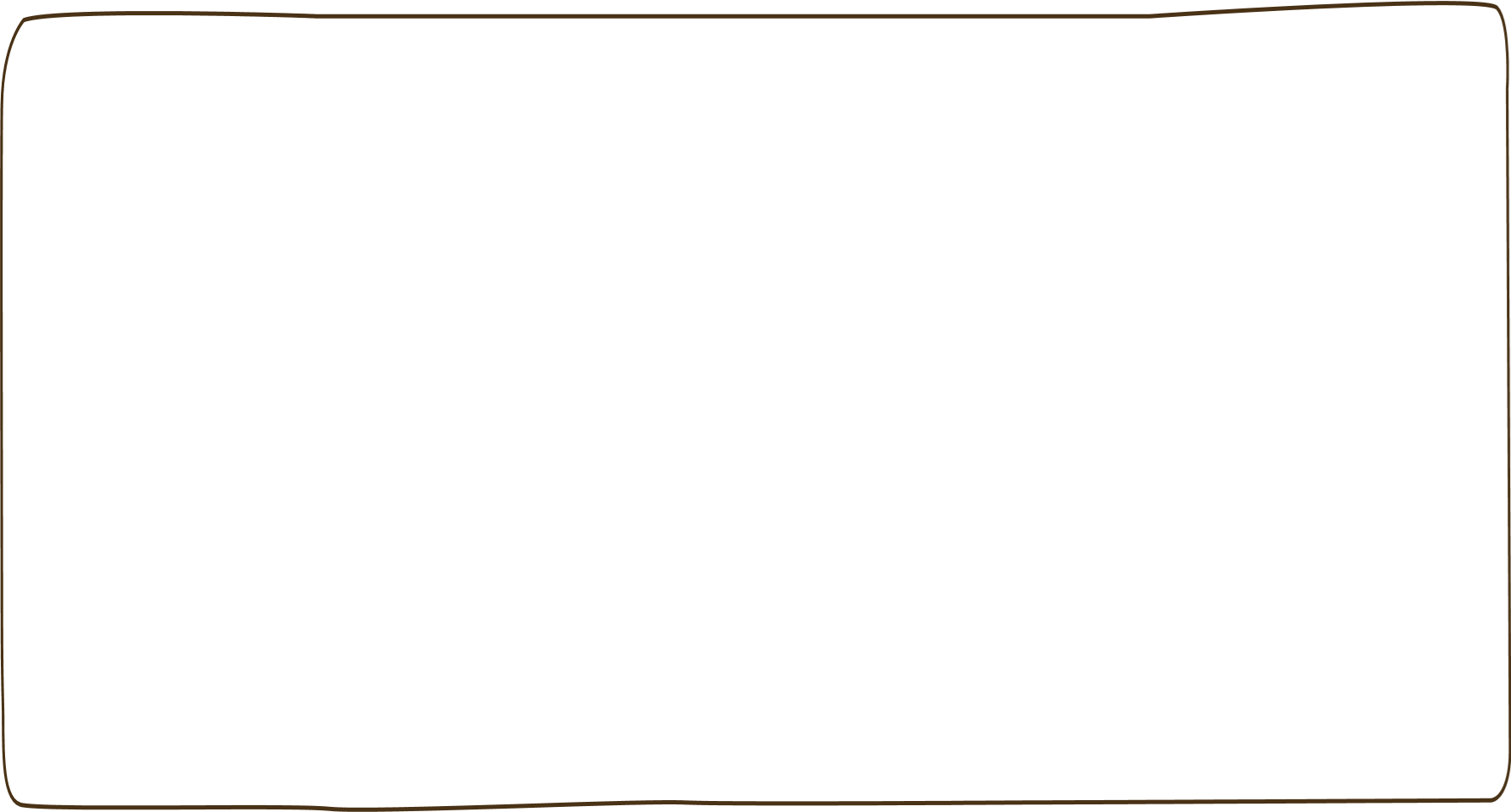 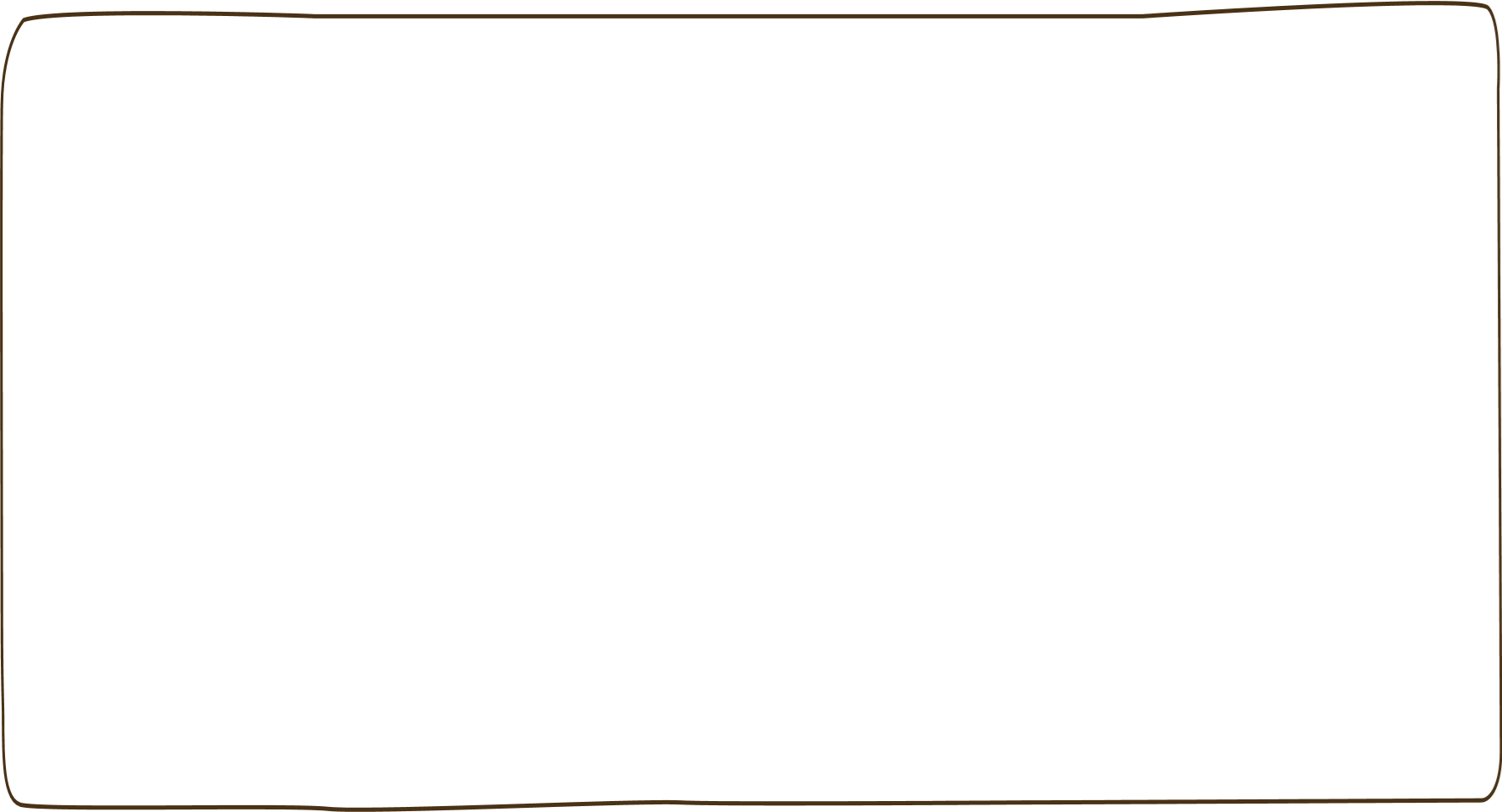 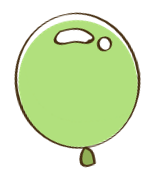 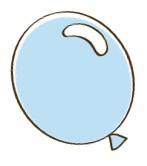 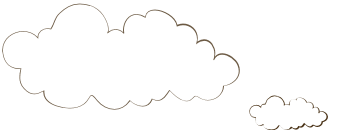 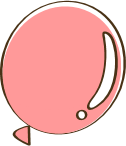 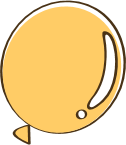 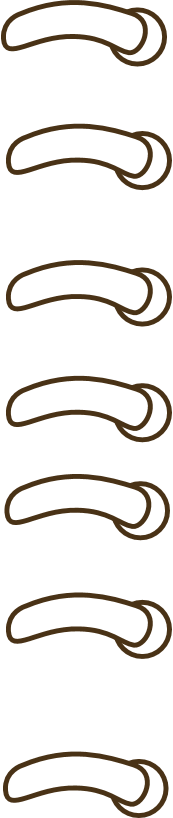 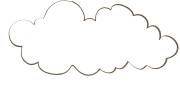 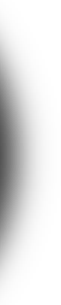 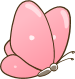 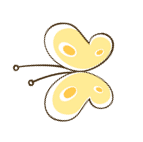 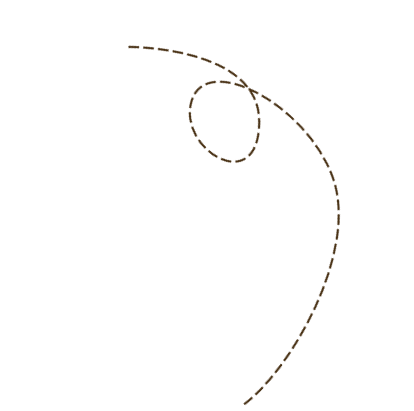 Khám phá
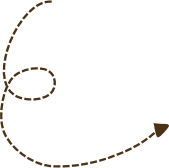 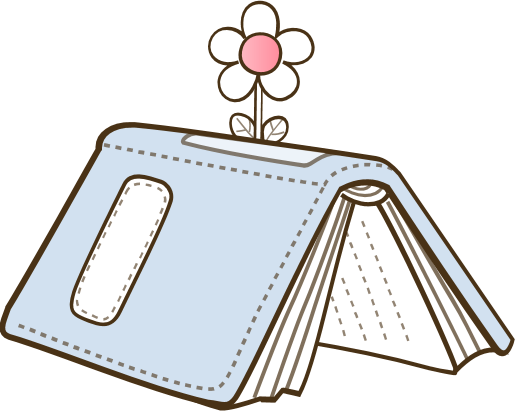 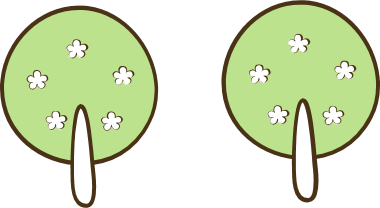 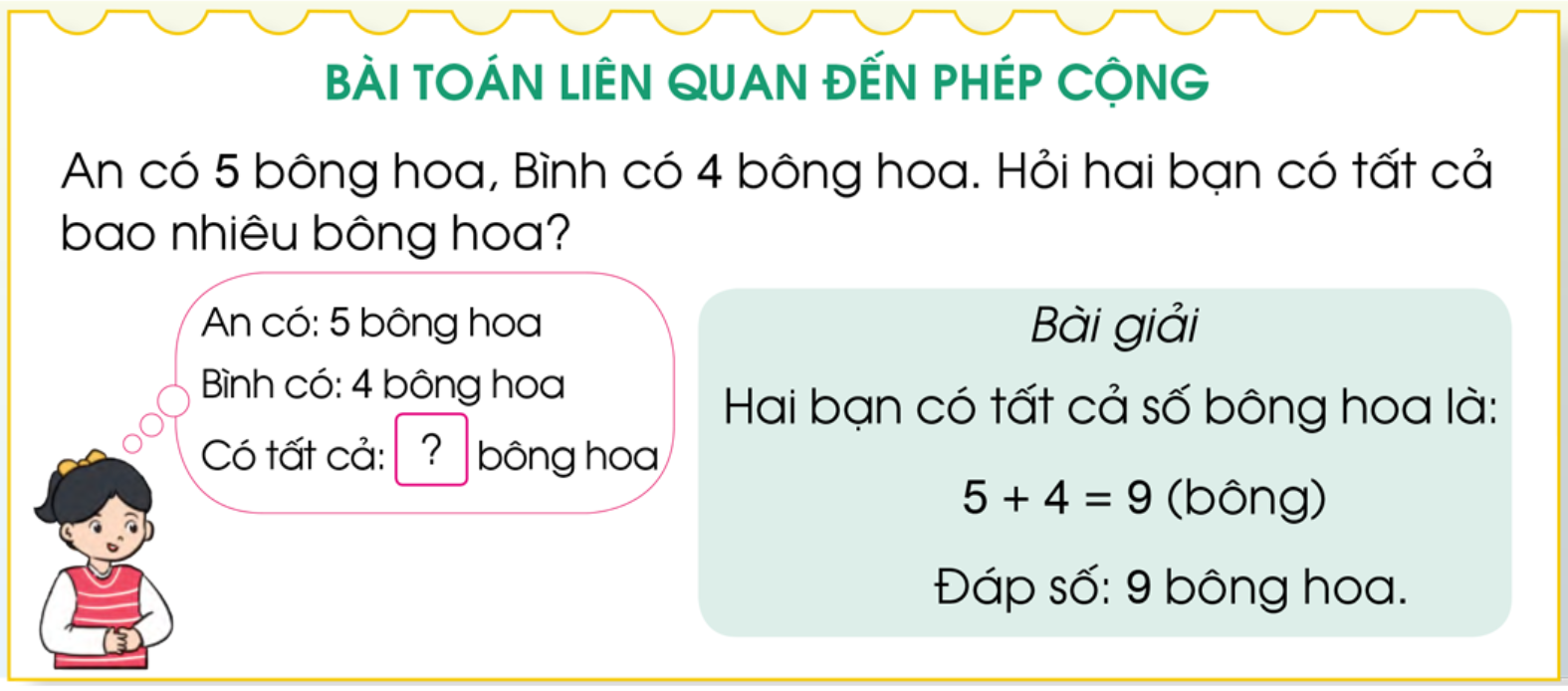 số
là:
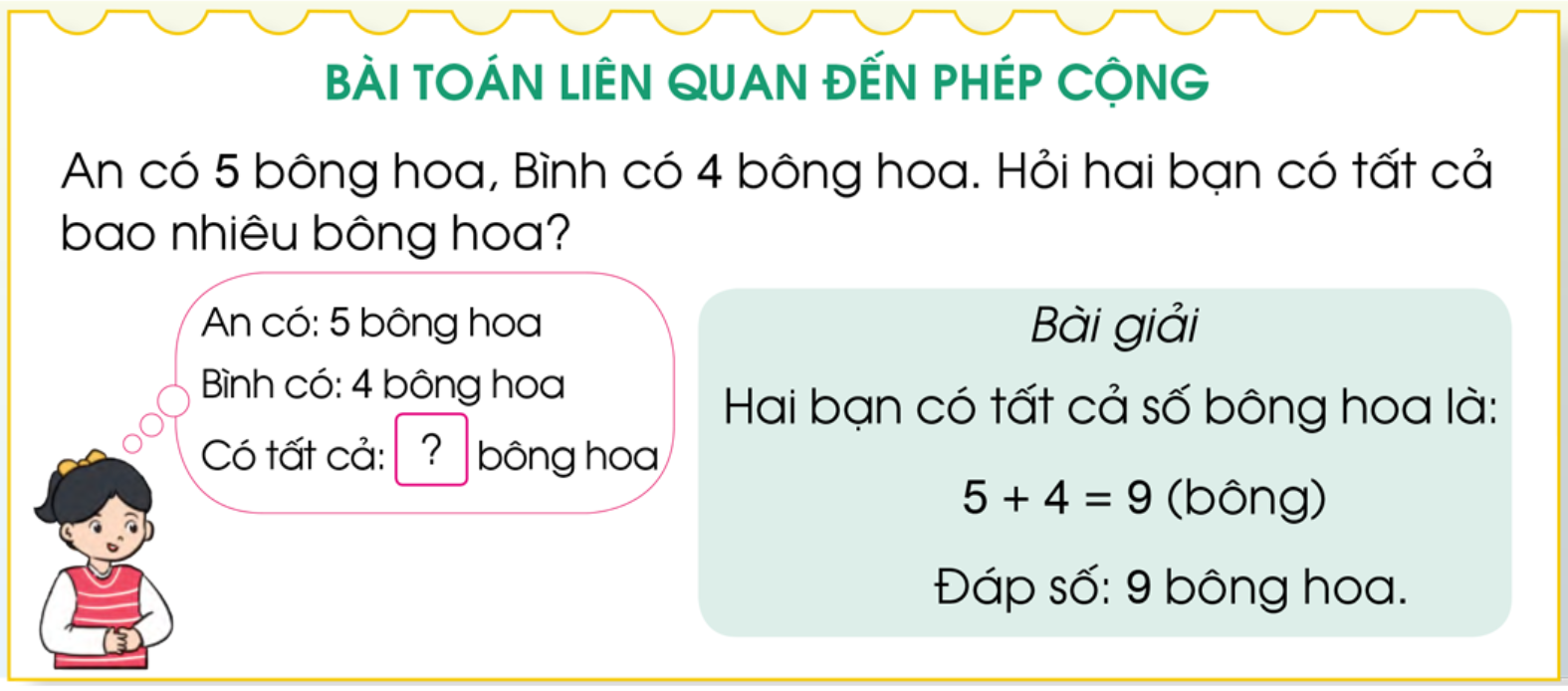 Bài giải
Hai bạn có tất cả số bông hoa là:
5 + 4 = 9 (bông hoa)
Đáp số: 9 bông hoa
Dạng toán tìm tổng.
Bài toán thuộc dạng gì?
Giải dạng toán này thực hiện phép tính gì?
Tính cộng
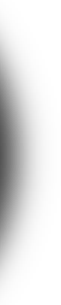 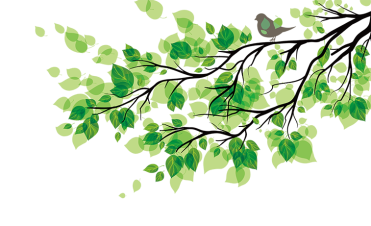 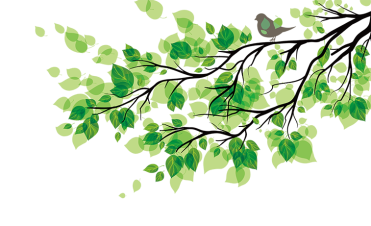 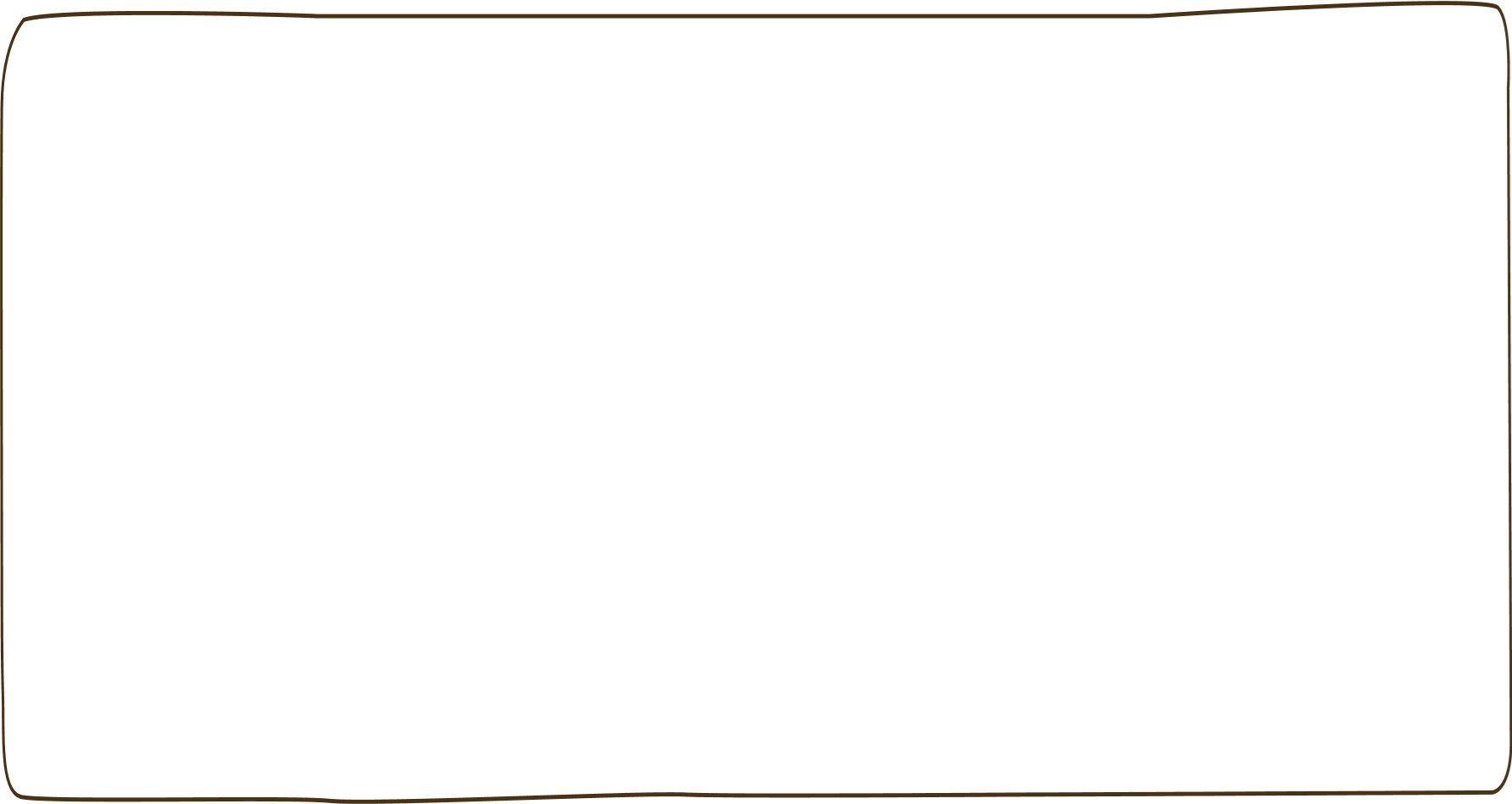 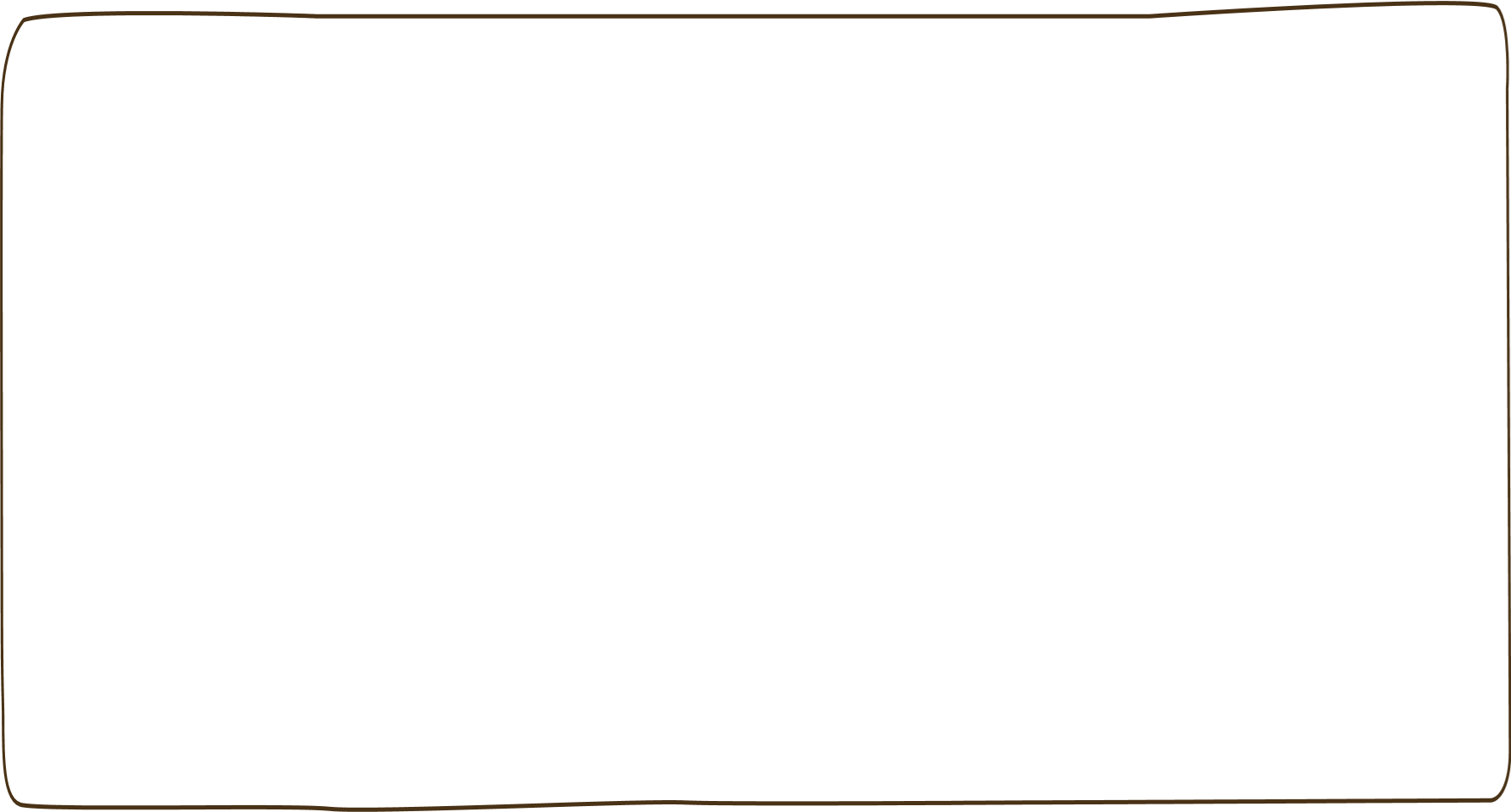 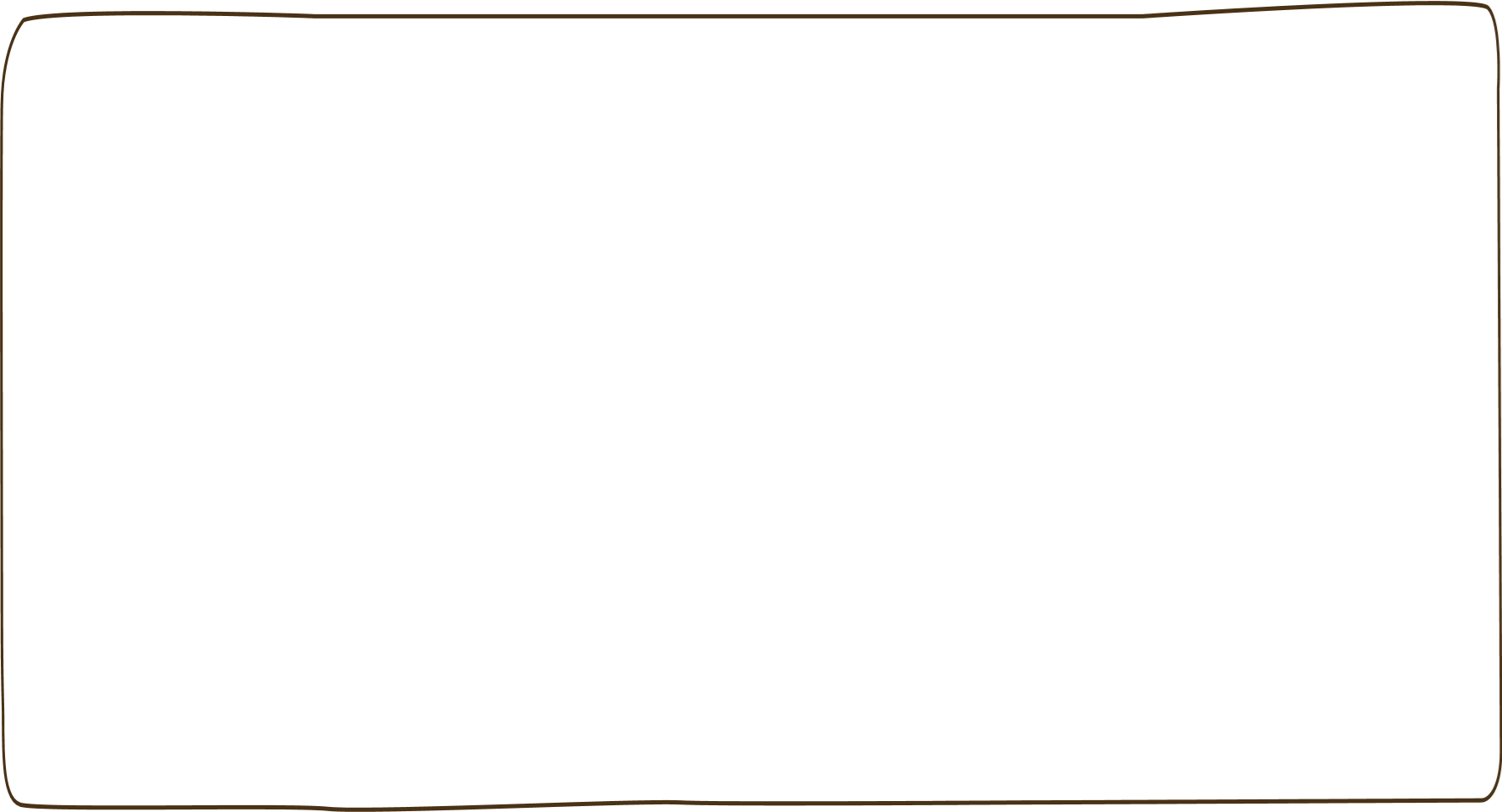 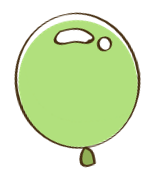 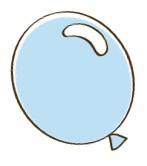 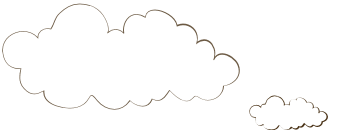 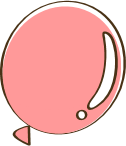 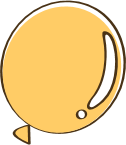 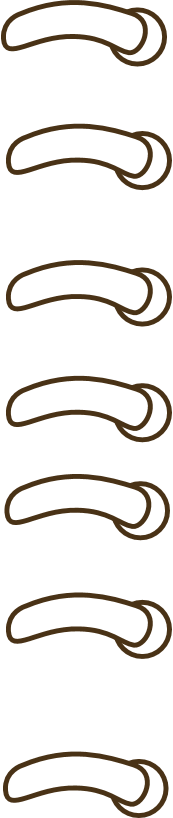 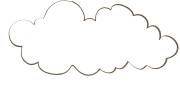 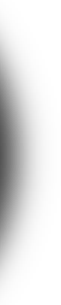 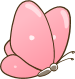 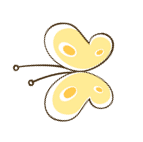 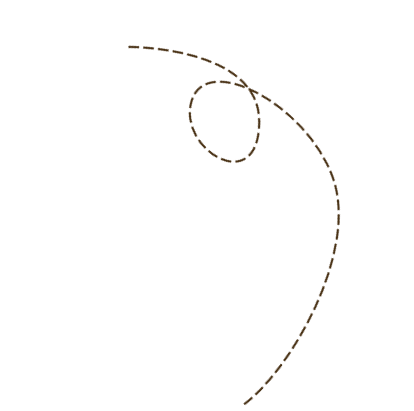 Thực hành
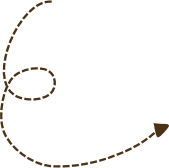 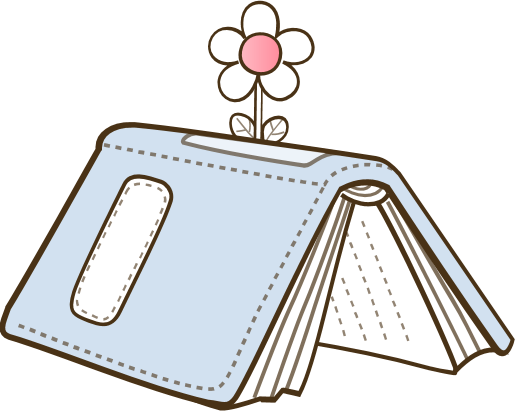 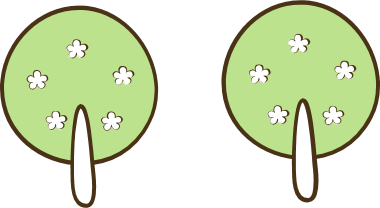 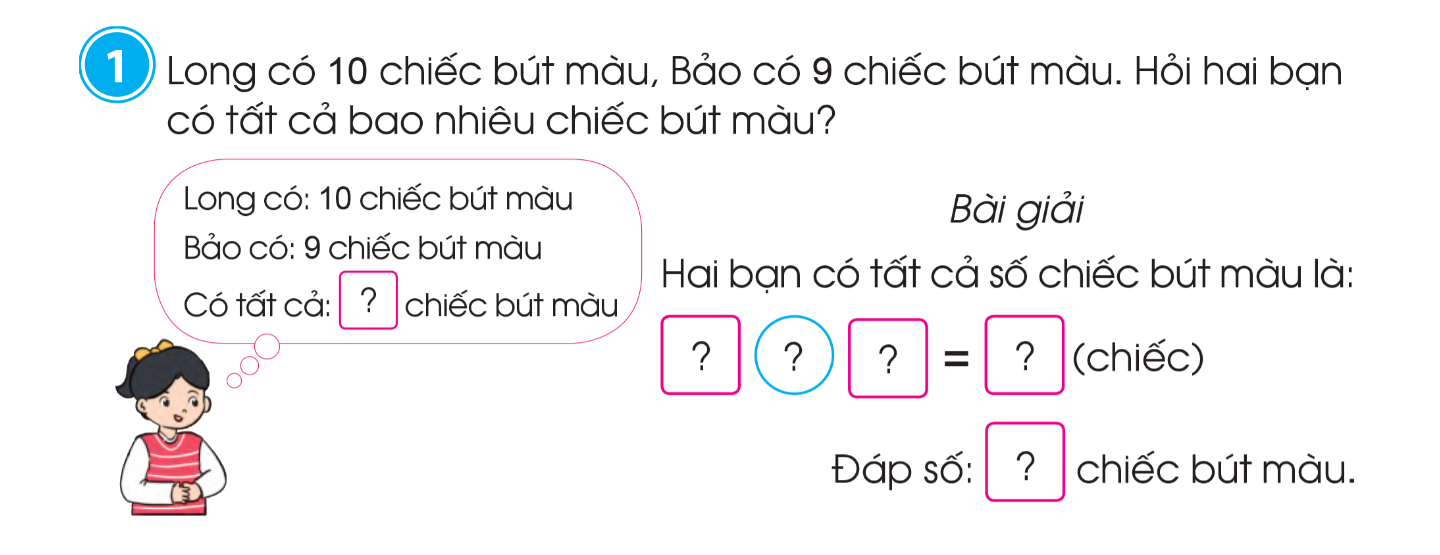 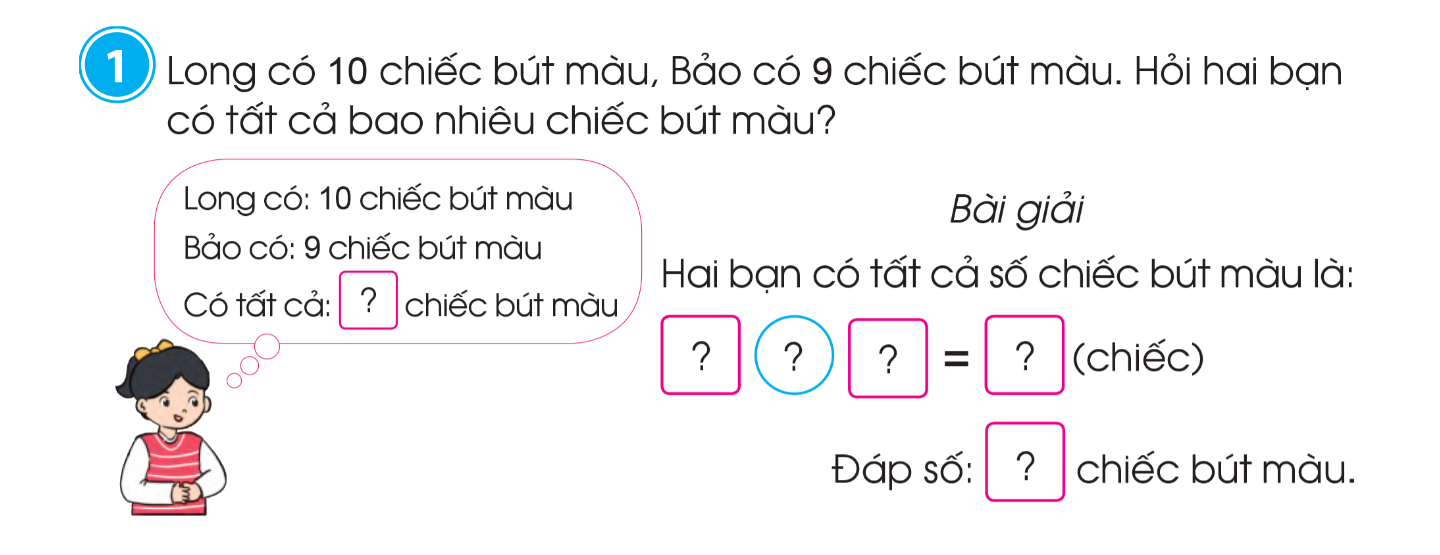 Bài toán cho biết những gì? Bài toán hỏi gì?
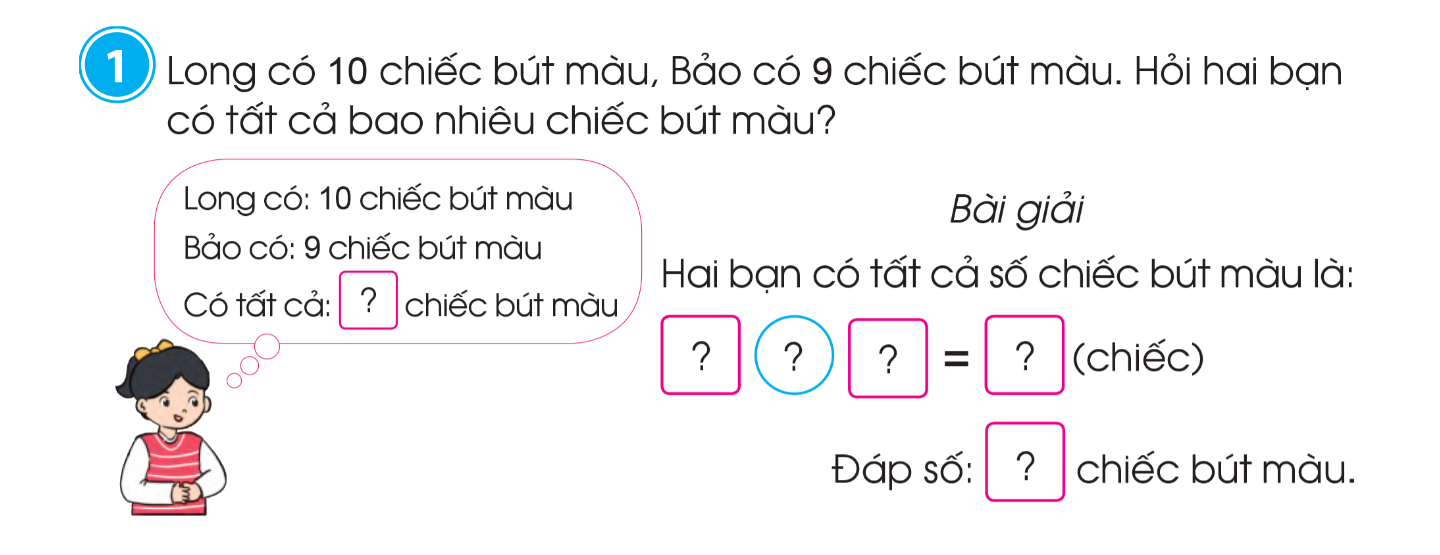 số
là:
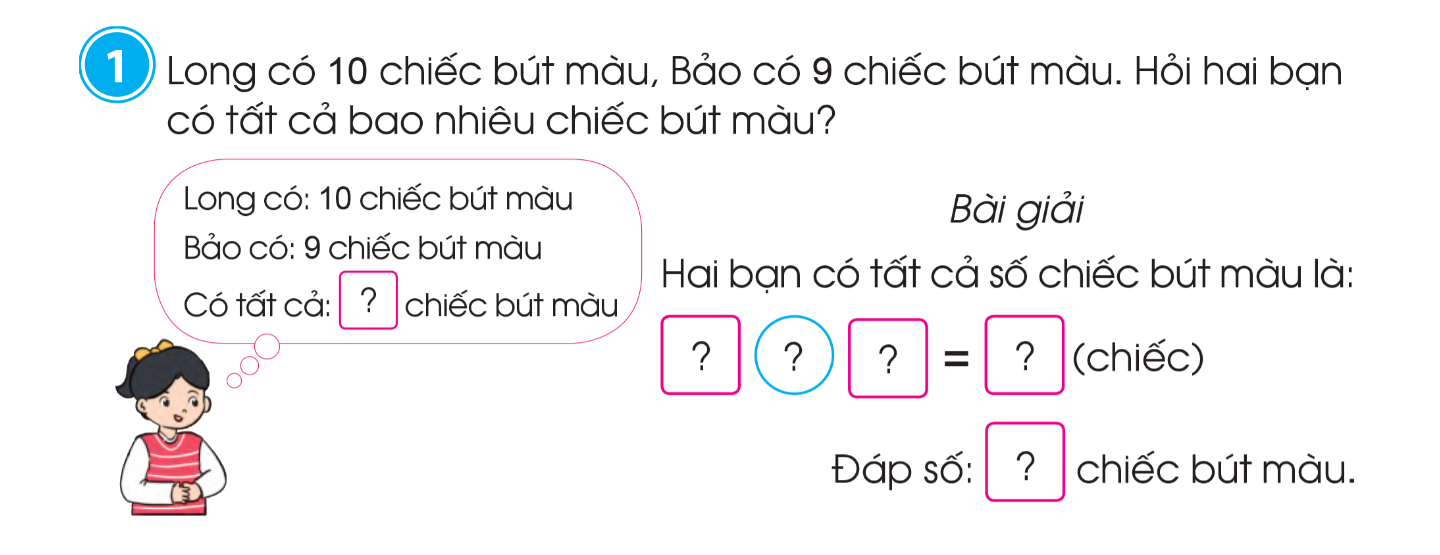 Bài giải
Hai bạn có tất cả số chiếc bút màu là:
10 + 9 = 19 (chiếc bút màu)
Đáp số: 19 chiếc bút màu
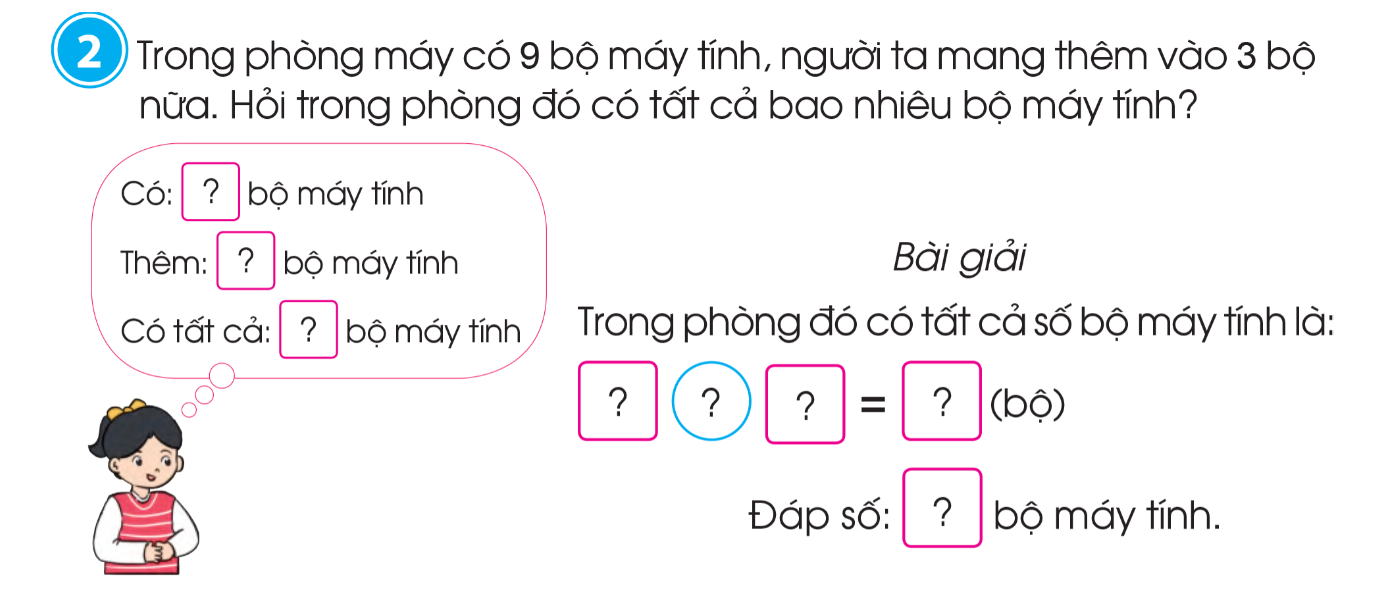 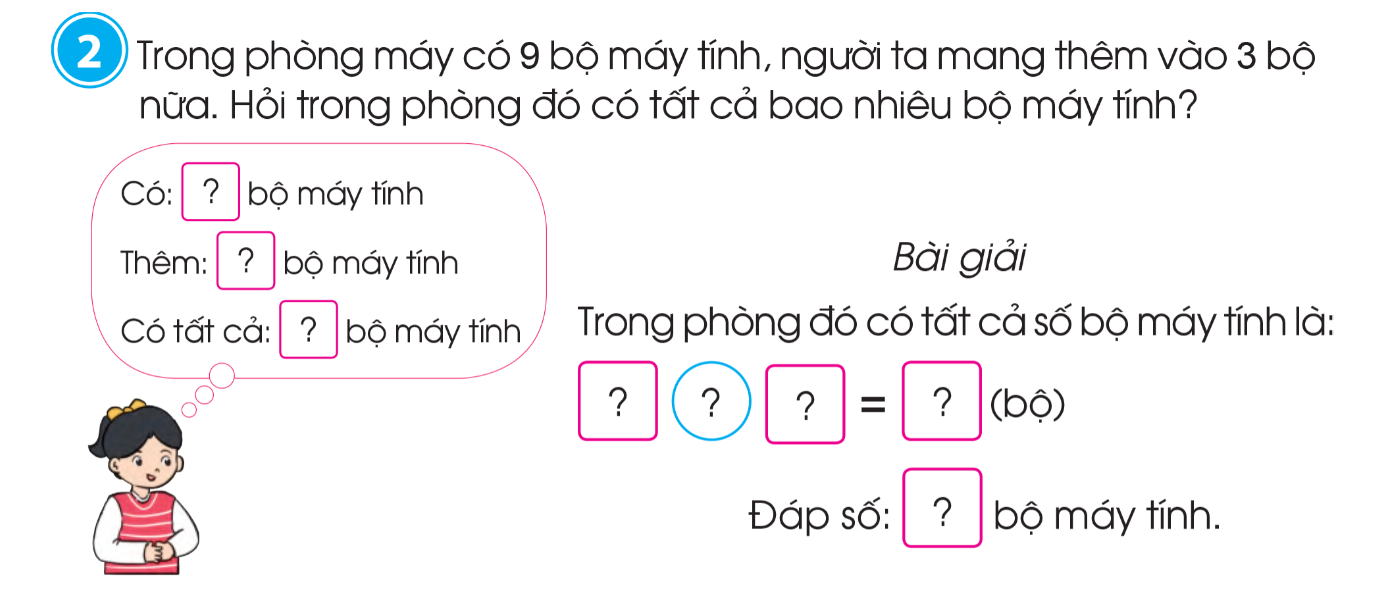 Bài toán cho biết những gì? Bài toán hỏi gì?
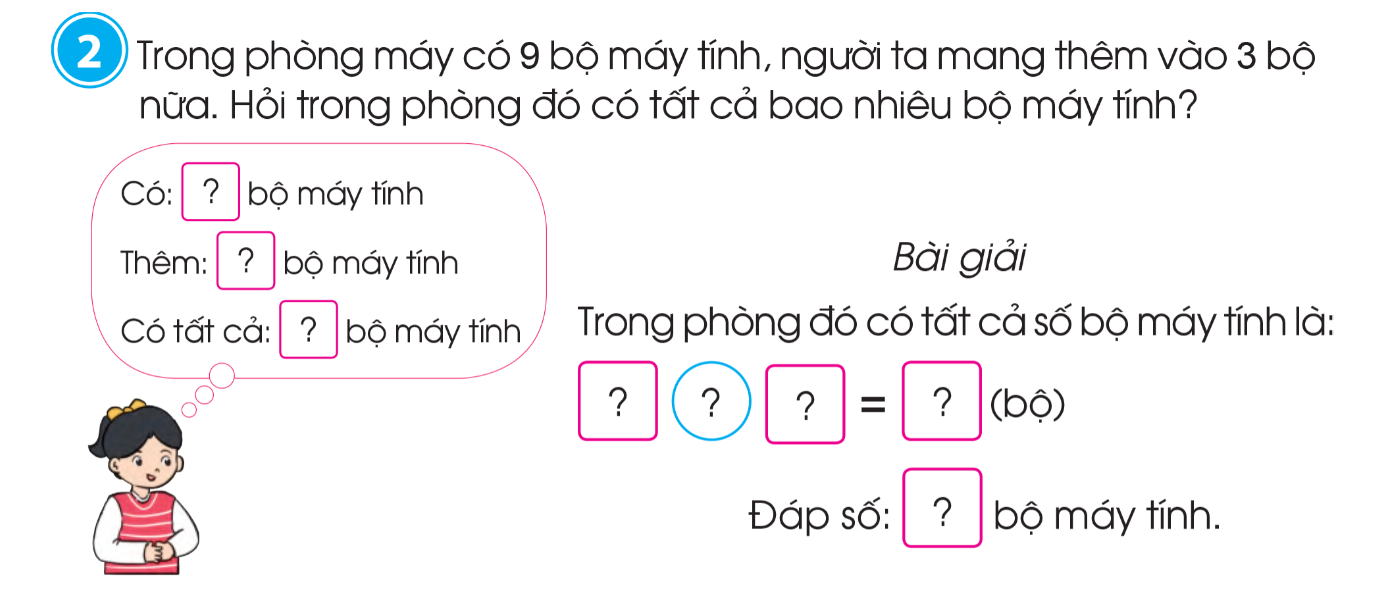 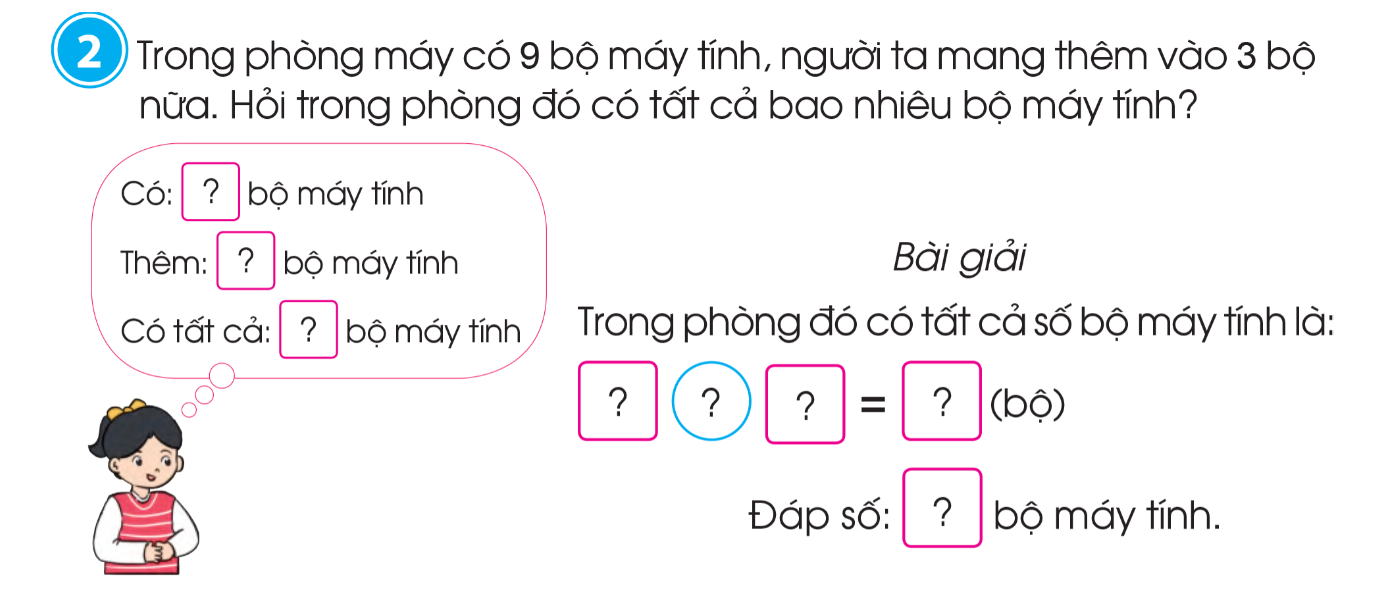 Bài giải  
Trong phòng đó có tất cả số bộ máy tính là:
9 + 3 = 12 (bộ máy tính)
Đáp số: 12 bộ máy tính
9
3
Bài toán cho biết những gì? Bài toán hỏi gì?
Dặn dò
- Hoàn thành bài 1,2 (trang 42) vào vở ô li.
Xem trước bài “Bài toán liên quan đến phép trừ” (trang 43)